K.QNC[+57]ELFEQLGEYK.F [413, 425]
829.3800++ (idotp 0.99, dotp 0.88)
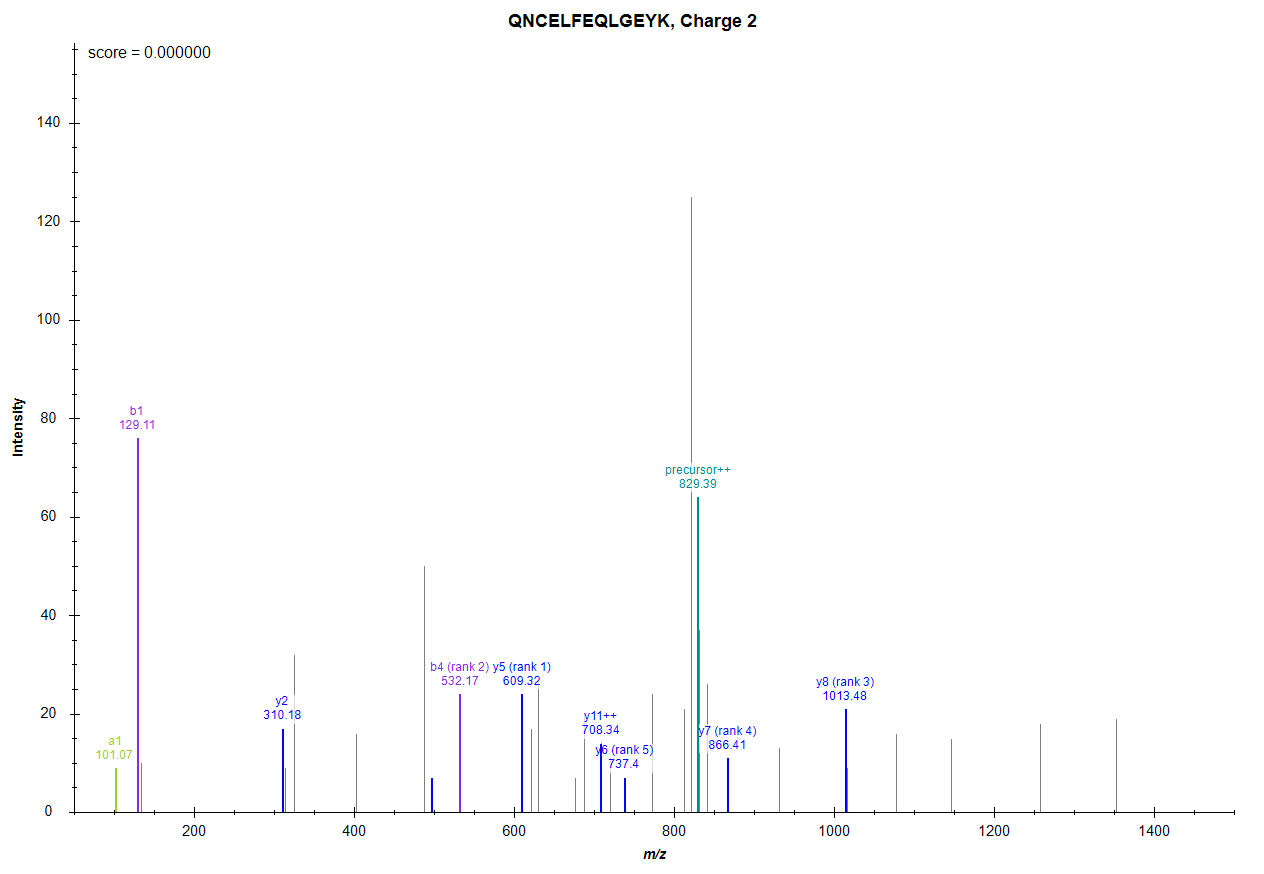 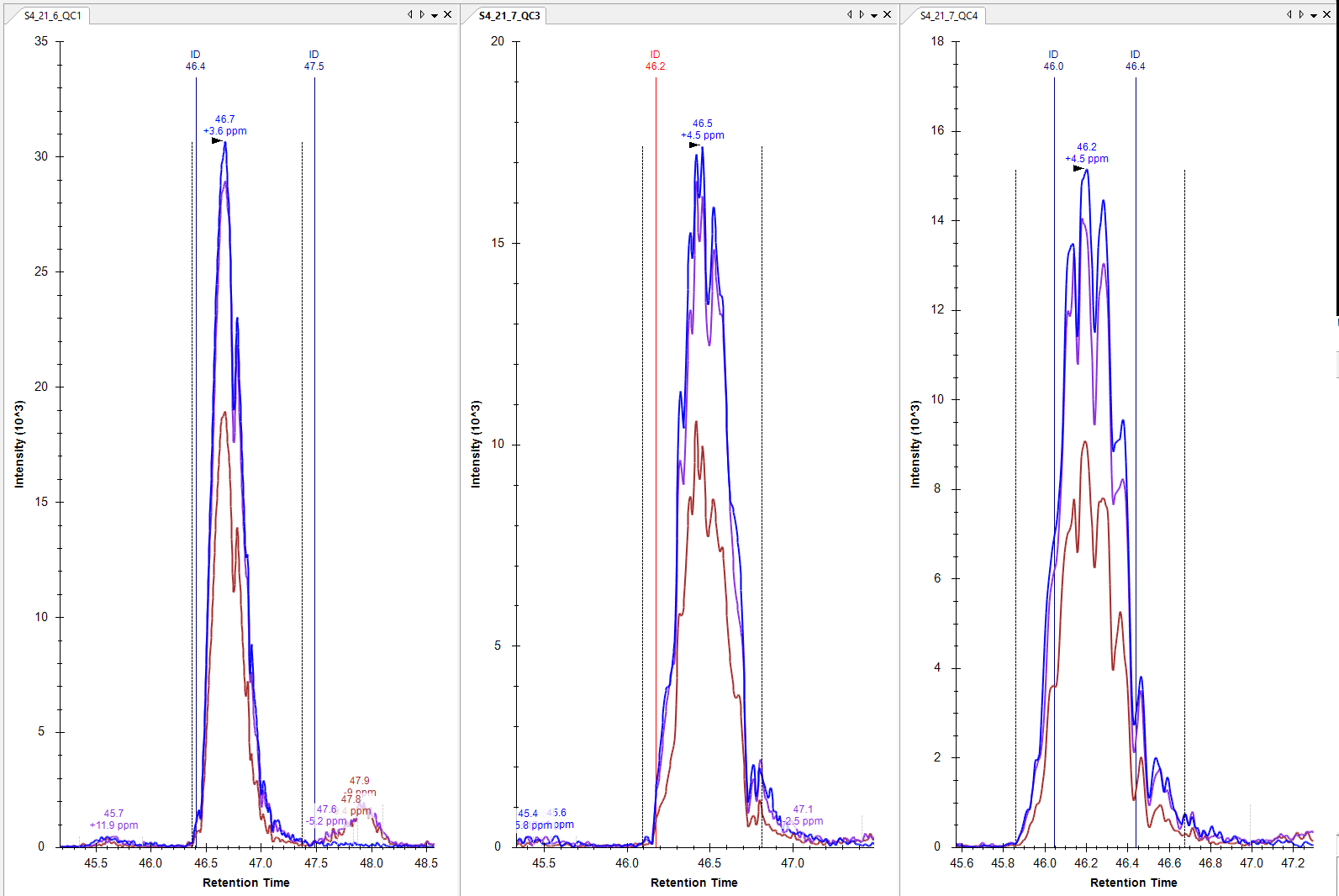 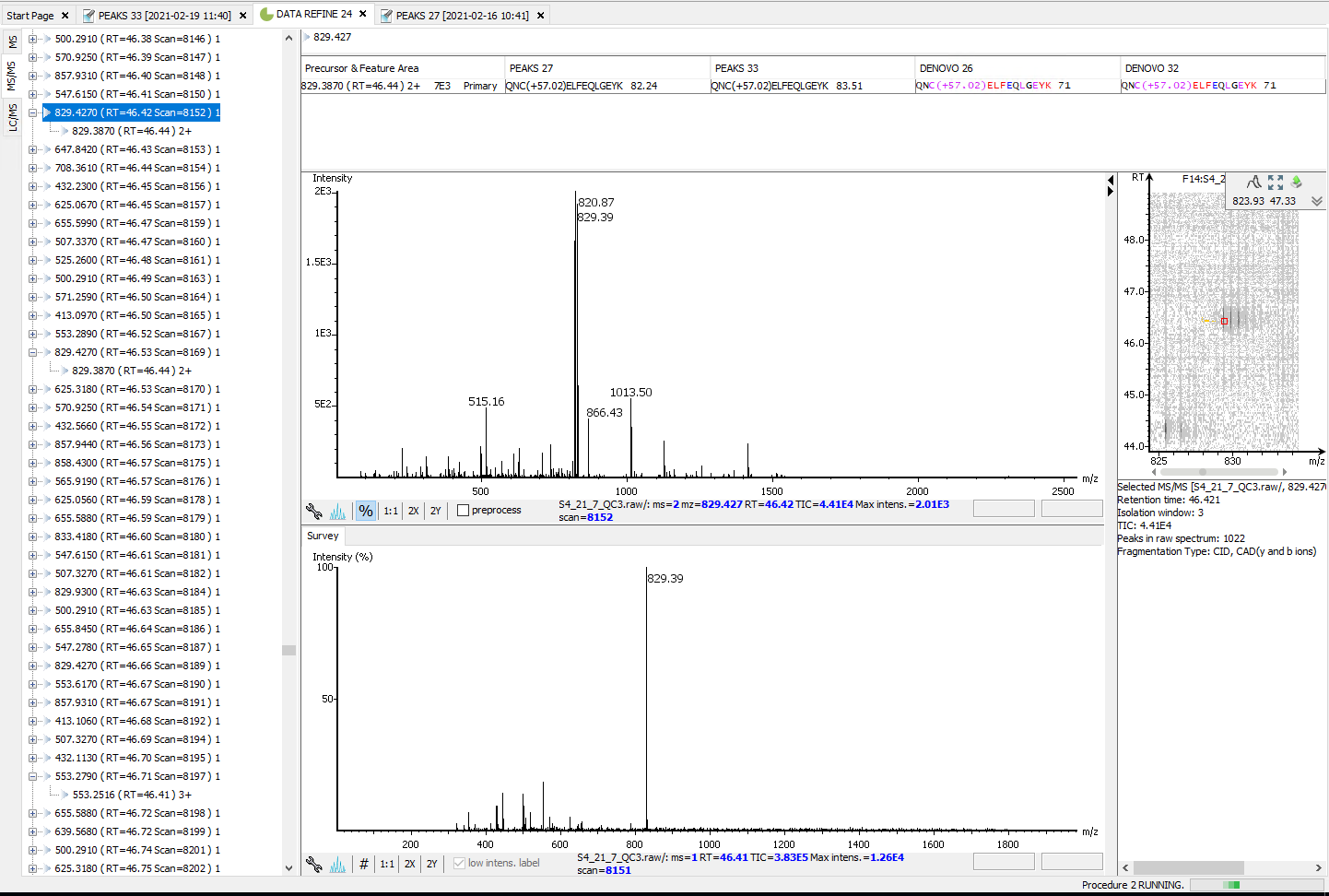 RT: 46.44 min
RT: 46.44 min
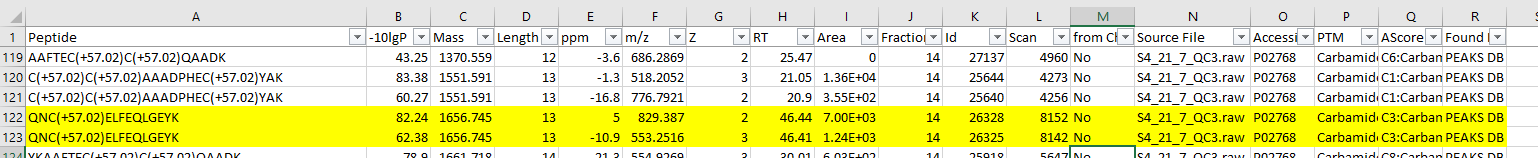 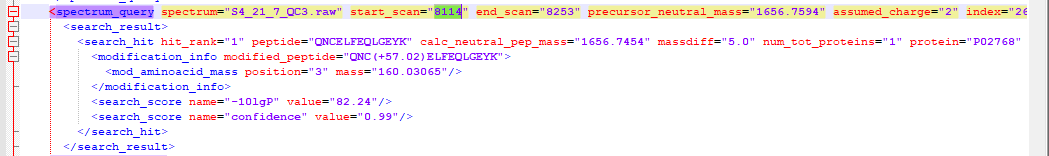